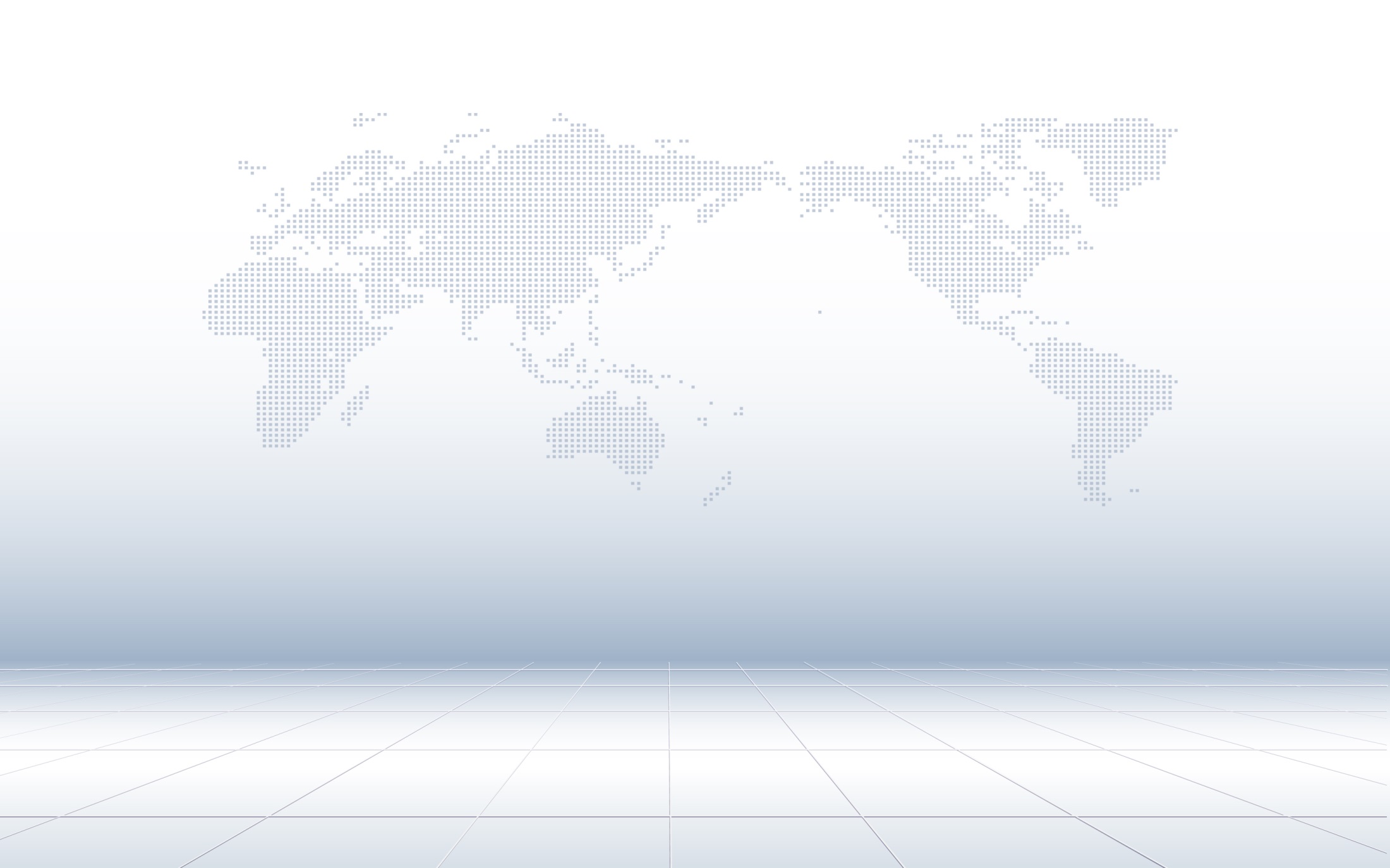 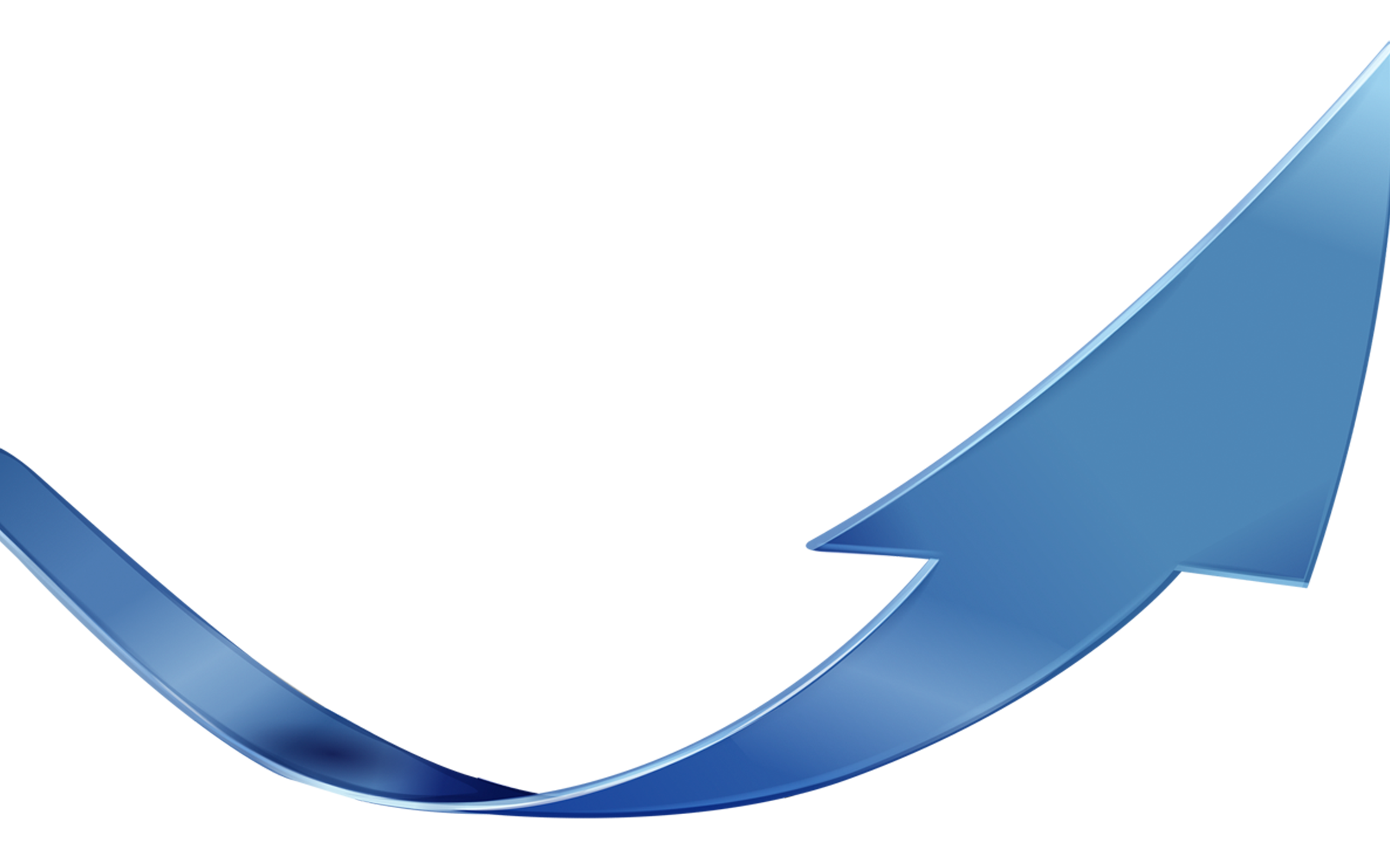 YOUR  LOGO
[年度总结] [工作汇报]
适用于商务企业通用类PPT模版
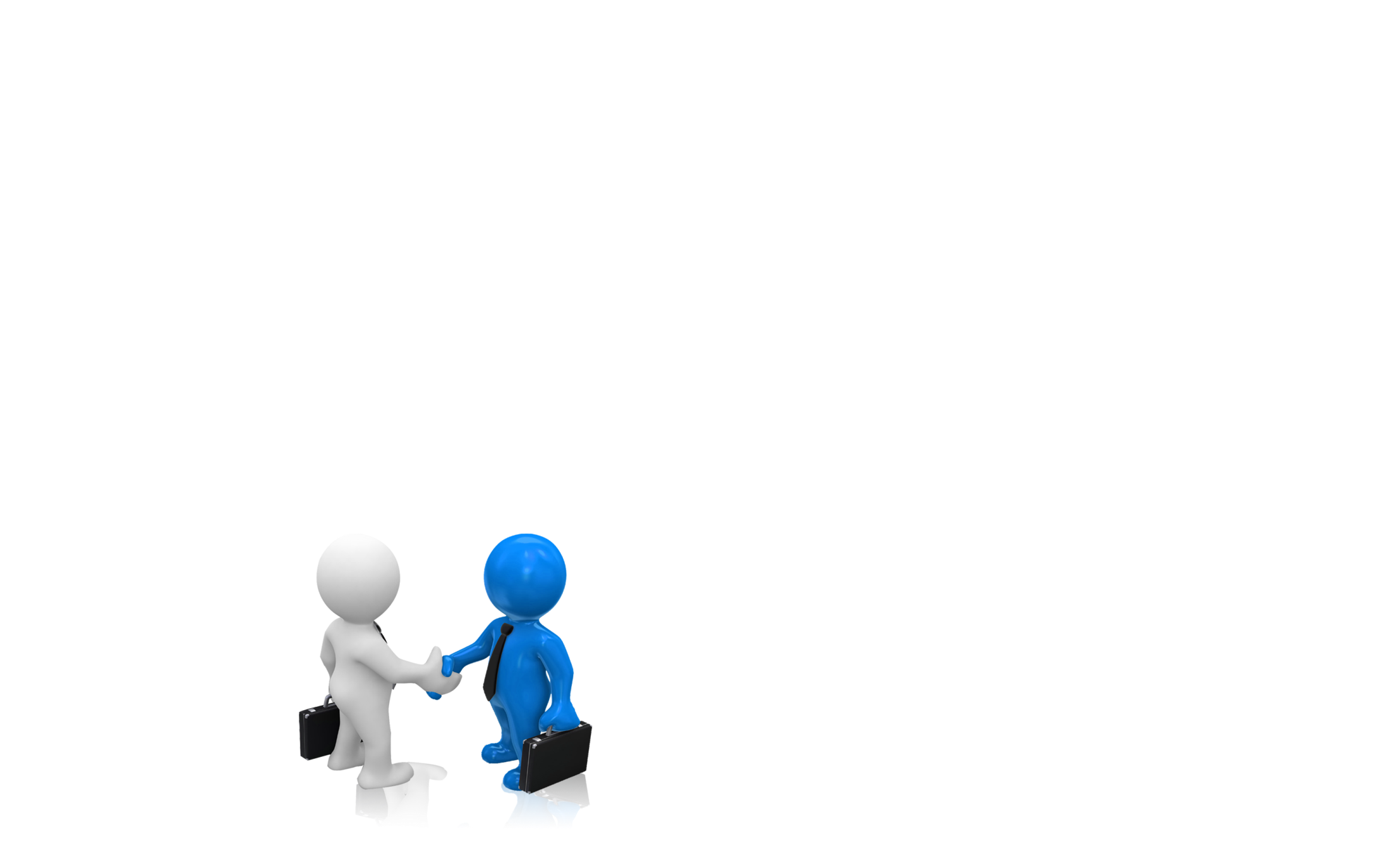 目  录
CONTENTS
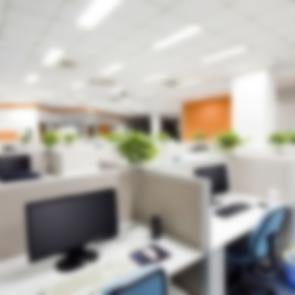 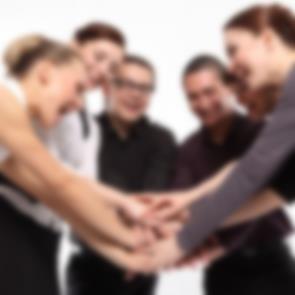 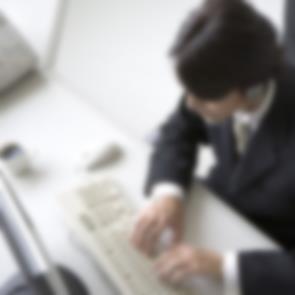 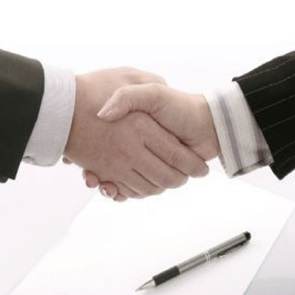 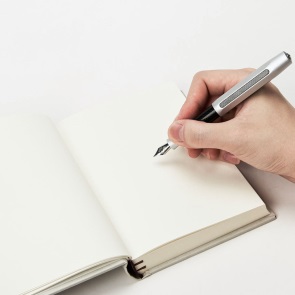 1
2
3
4
5
关于我们
团队风采
日常工作
合作伙伴
工作计划
目  录
CONTENTS
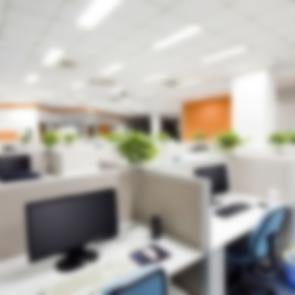 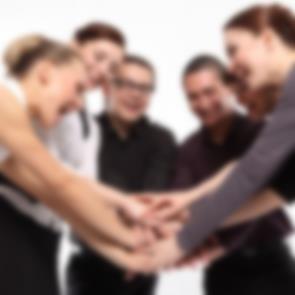 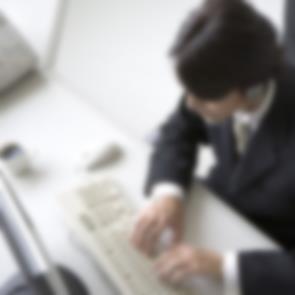 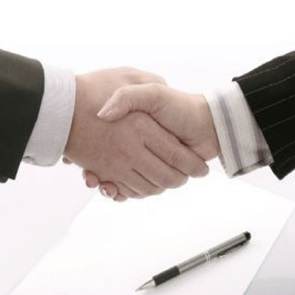 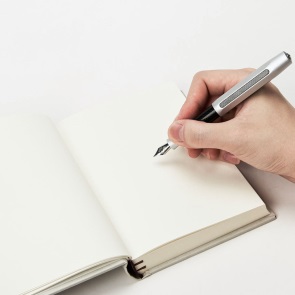 1
2
3
4
5
关于我们
团队风采
日常工作
合作伙伴
工作计划
点击添加文本内容，点击添加文本内容，
我图网隶属于上海韩创电子科技有限公司，在20XX年8月8日（奥运会开幕）兴建。
      我图网主要经营正版设计稿，正版摄影图，正版插画，正版3d模型，正版flash源文件等销售。
      如果你是设计师，你可以把你的作品委托我图网给你销售，售价一般在8-24元，销售以后，独家销售会员可获得销售额的75%，非独家销售会员可获得销售额的45%。
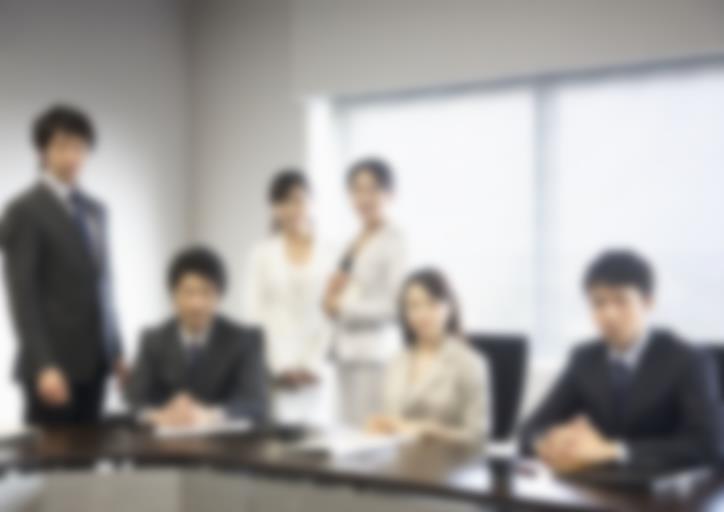 点击添加文本内容，点击添加文本内容，
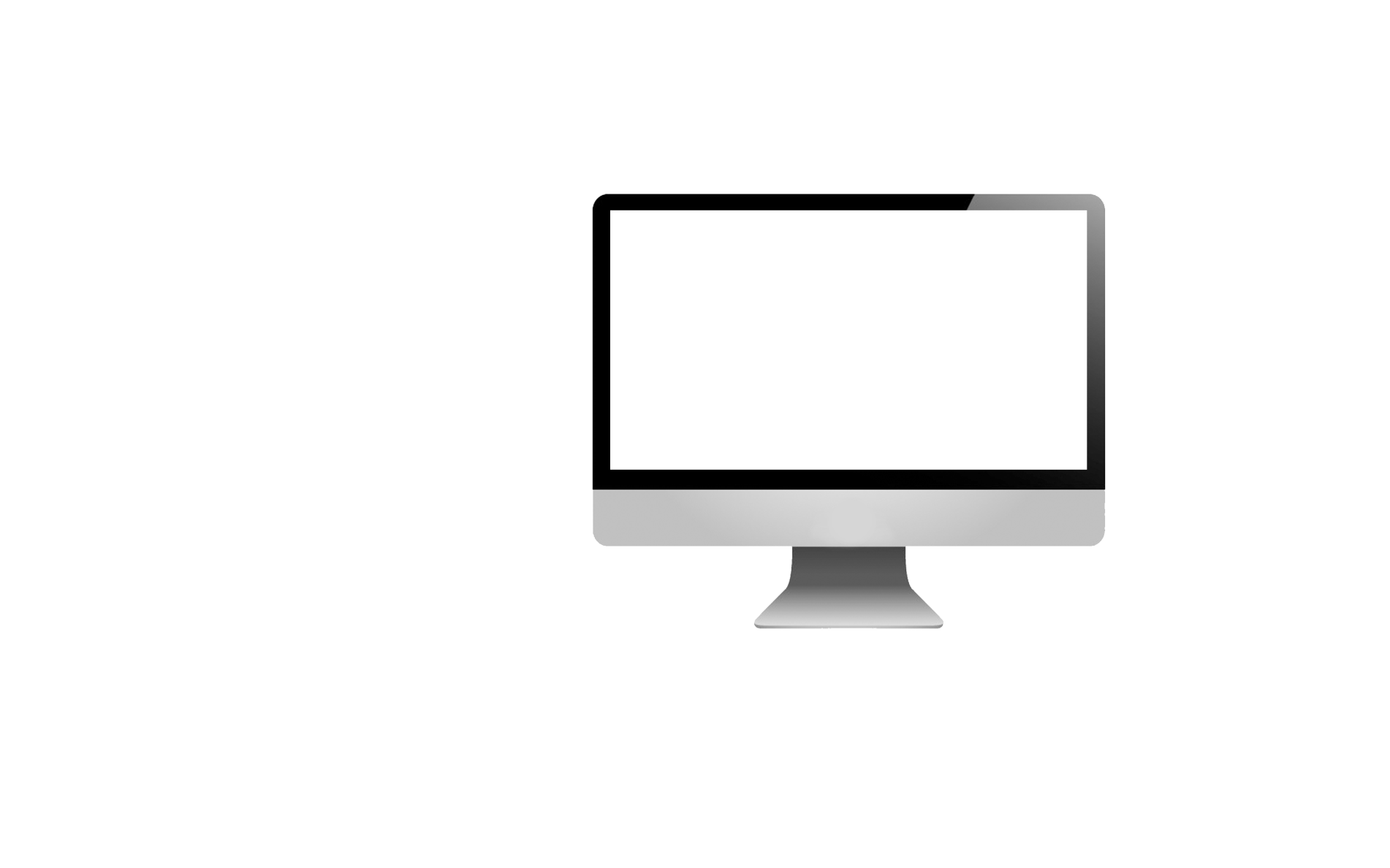 添加大标题
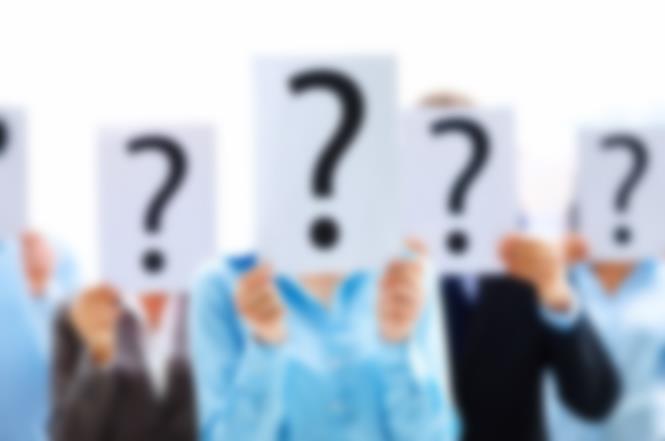 单击此处添加文本，单击此处添加文本，
单击此处添加文本，单击此处添加文本，
单击此处添加文本，单击此处添加文本，
单击此处添加文本，单击此处添加文本，
单击此处添加文本，单击此处添加文本，
单击此处添加文本，单击此处添加文本，
单击此处添加文本，单击此处添加文本，
单击此处添加文本，单击此处添加文本，
文字
文字
文字
点击添加文本标题
20XX年
10 条成绩，点击添加文本
20XX年
10 条成绩，点击添加文本
20XX年
10 条成绩，点击添加文本
10 条成绩，点击添加文本
20XX年
点击添加文本内容，点击添加文本内容，
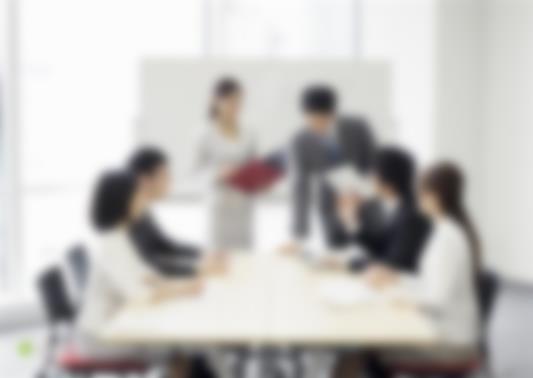 添加大标题
单击此处添加文本，单击此处添加文本，
单击此处添加文本，单击此处添加文本，
单击此处添加文本，单击此处添加文本，
单击此处添加文本，单击此处添加文本，
单击此处添加文本，单击此处添加文本，
单击此处添加文本，单击此处添加文本，
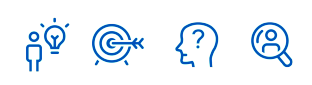 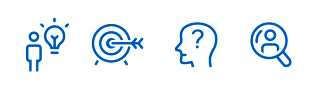 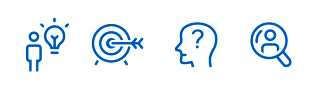 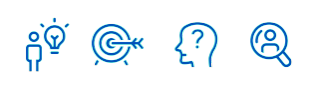 点击添加文本内容，点击添加文本内容，
单击此处添加文本，单击此处添加文本，单击此处添加文本，单击此处添加文本，单击此处添加文本，单击此处添加文本，单击此处添加文本，单击此处添加文本，单击此处添加文本，单击此处添加文本，单击此处添加文本，单击此处添加文本，
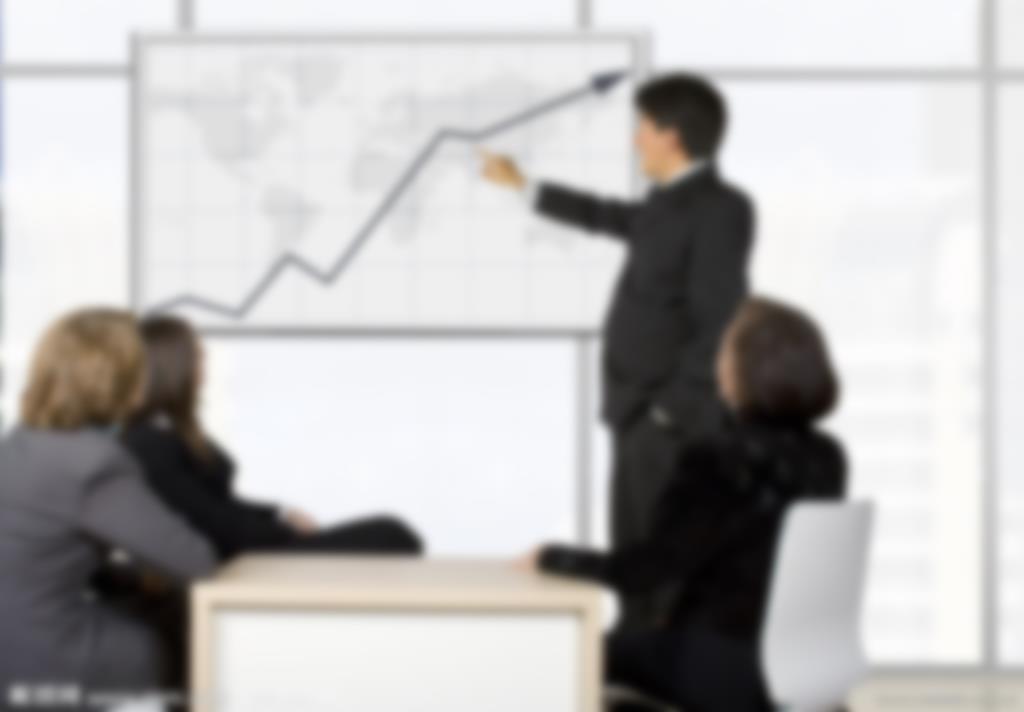 国际市场分布图
单击添加文字
单击此处添加文字
单击此处添加文字
单击添加文字
单击此处添加文字
单击此处添加文字
单击添加文字
单击此处添加文字
单击此处添加文字
目  录
CONTENTS
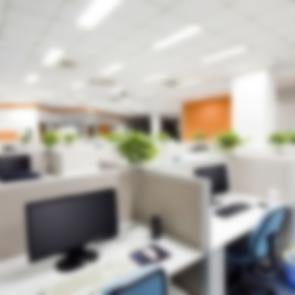 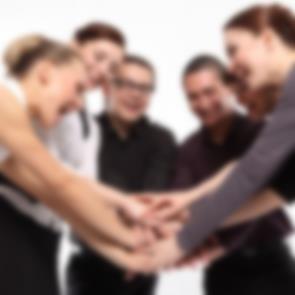 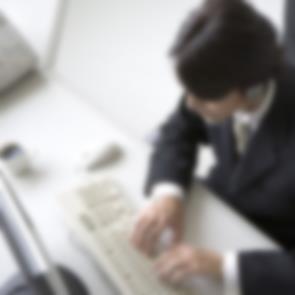 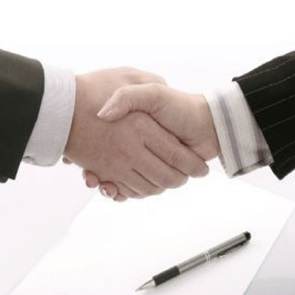 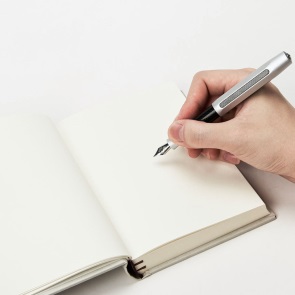 5
4
3
2
1
工作计划
合作伙伴
日常工作
团队风采
关于我们
点击添加文本内容，点击添加文本内容，
Our team
添加文本
添加文本
添加文本
添加文本
添加文本
点击添加文本标题
100%
25%
50%
添加文本说明内容添加文本说明内容
添加文本说明内容
添加文本说明内容添加文本说明内容
添加文本说明内容
添加文本说明内容添加文本说明内容
添加文本说明内容
添加文本说明内容添加文本说明内容
添加文本说明内容
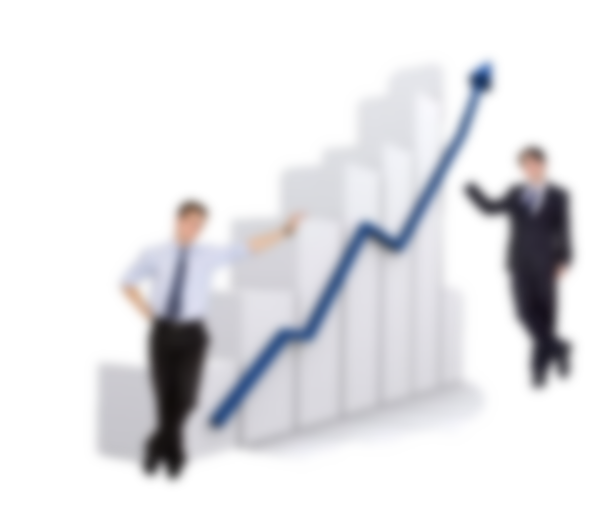 75%
3
1
2
添加文本
添加文本
添加文本
单击添加文字
单击此处添加文字
单击此处添加文字
单击添加文字
单击此处添加文字
单击此处添加文字
4
单击添加文字
单击此处添加文字
单击此处添加文字
单击添加文字
单击此处添加文字
单击此处添加文字
添加文本
单击添加文字
单击此处添加文字
单击此处添加文字
5
添加文本
单击此处添加标题
TIANJIABIAOTI
添加
标题
添加标题
ADD
添加
标题
添加
标题
单击此处添加文本，单击此处添加文本，单击此处添加文本，单击此处添加文本，单击此处添加文本，单击此处添加文本，单击此处添加文本，单击此处添加文本，单击此处添加文本，单击此处添加文本，单击此处添加文本，单击此处添加文本，
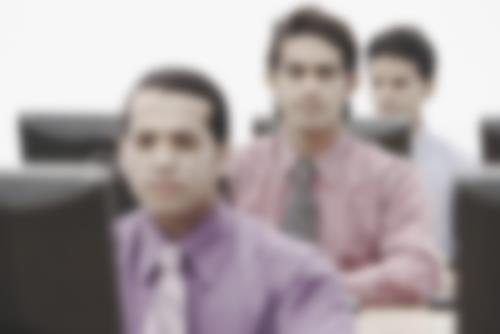 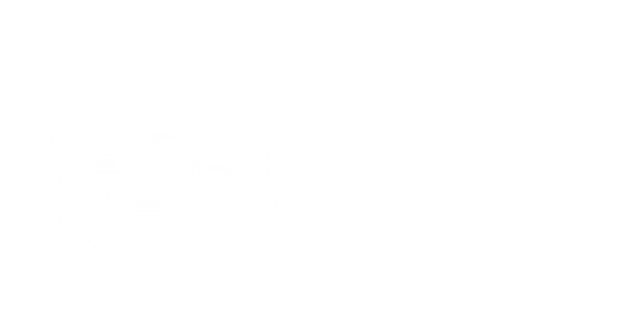 添加标题
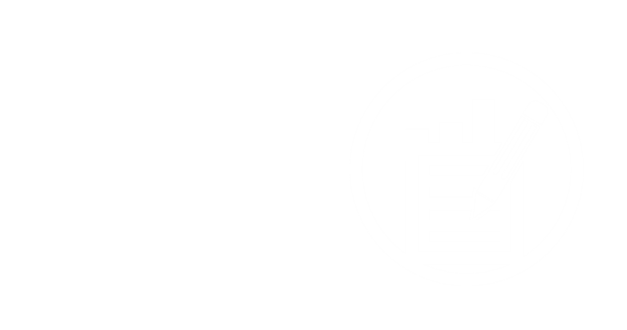 单击此处添加文本
单击此处添加文本
目  录
CONTENTS
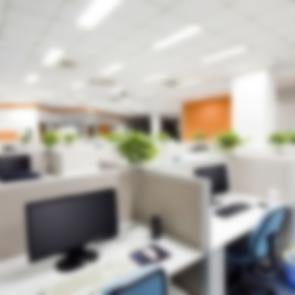 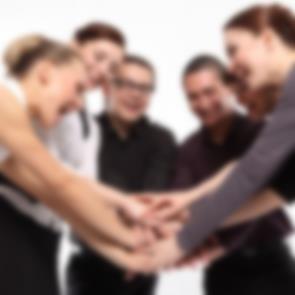 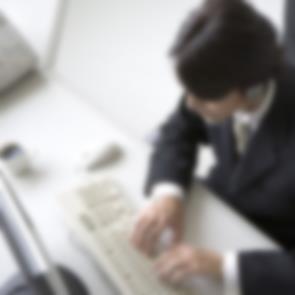 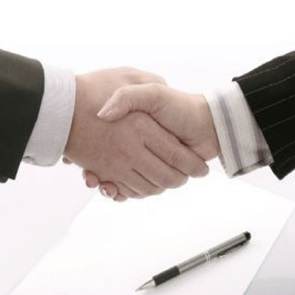 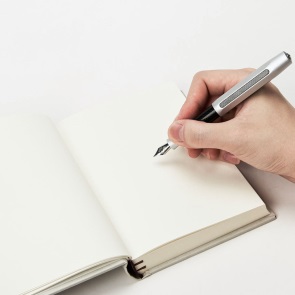 5
4
3
2
1
工作计划
合作伙伴
日常工作
团队风采
关于我们
点击添加文本内容，点击添加文本内容，
单击此处添加文本，单击此处添加文本，单击此处添加文本，单击此处添加文本，单击此处添加文本，单击此处添加文本，单击此处添加文本，单击此处添加文本，单击此处添加文本，单击此处添加文本，单击此处添加文本，单击此处添加文本，
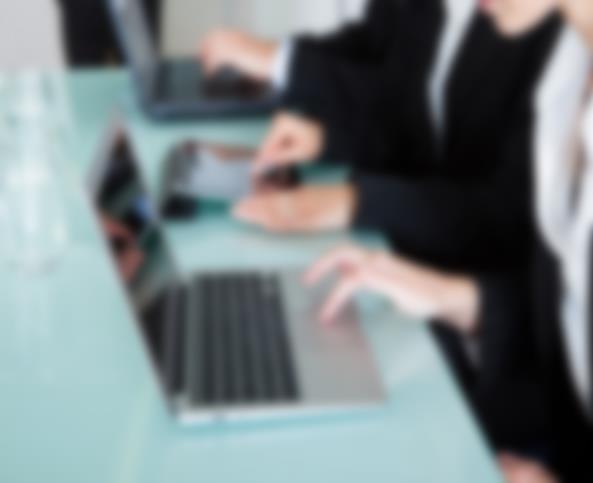 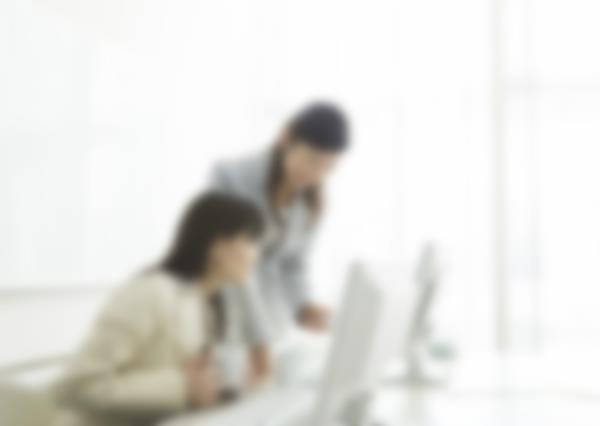 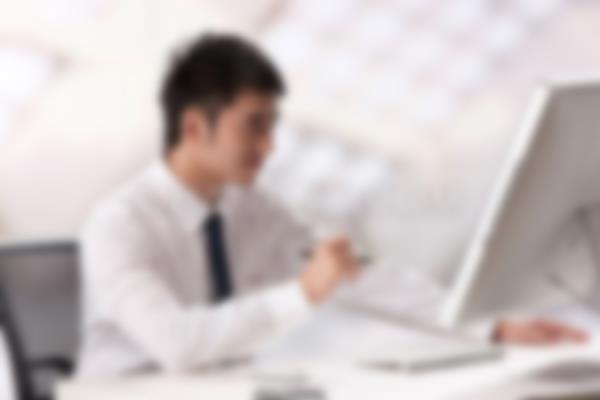 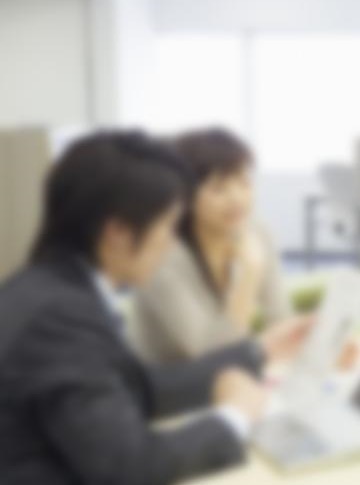 请输入文本内容
请输入文本内容  请输入文本内容
请输入文本内容  请输入文本内容
点击添加文本内容，点击添加文本内容，
在此插入内容
在此插入内容
在此插入内容
在此插入内容
在此插入内容
在此插入内容
添加标题
在此插入内容
在此插入内容
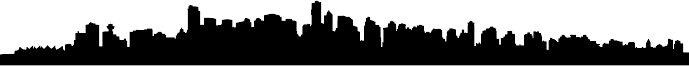 在此插入内容
在此插入内容
点击添加文本内容，点击添加文本内容，
添加标题
添加标题
添加标题
点击添加文本内容，点击添加文本内容，点击添加文本内容，点击添加文本内容，点击添加文本内容，点击添加文本内容，点击添加文本内容，点击添加文本内容，
点击添加文本内容，点击添加文本内容，
点击添加文本内容，点击添加文本内容，点击添加文本内容，点击添加文本内容，点击添加文本内容，点击添加文本内容，点击添加文本内容，点击添加文本内容，
点击添加文本内容，点击添加文本内容，
点击输入文本
点击输入文本
点击输入文本
点击输入文本
38%
28%
46%
9%
请输入相关内容相关内容
请输入相关内容相关内容
请输入相关内容相关内容
请输入相关内容相关内容
文本
60%
请输入您需要的文字
文本
30%
文本
20%
文本
60%
单击此处添加段落文本单击此处添加段落文本单击此处添加段落文本单击此处添加段落文本单击此处添加段落文本单击此处添加段落文本单击此处添加段落文本单击此处添加段落文本
文本
80%
文本
50%
目  录
CONTENTS
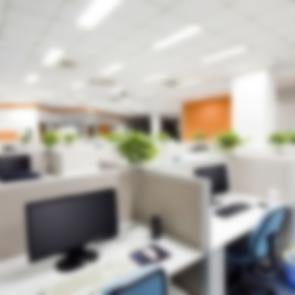 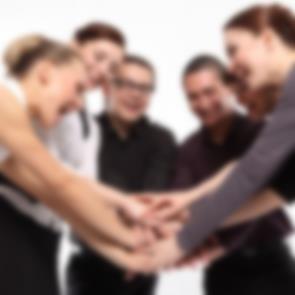 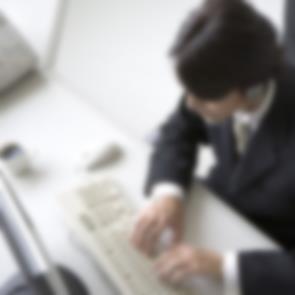 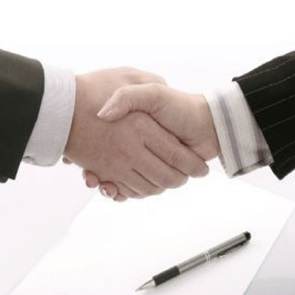 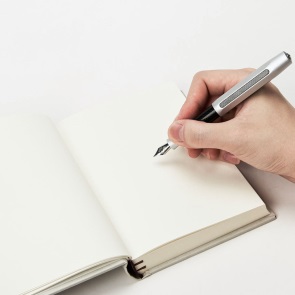 5
4
3
2
1
工作计划
合作伙伴
日常工作
团队风采
关于我们
点击添加文本内容，点击添加文本内容，
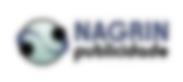 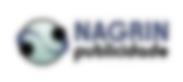 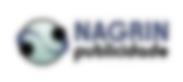 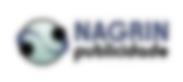 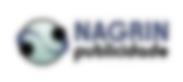 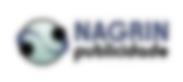 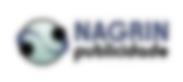 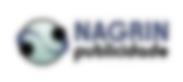 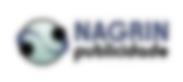 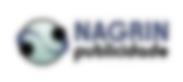 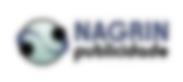 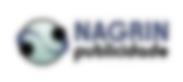 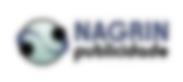 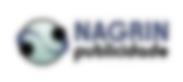 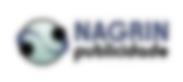 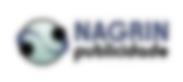 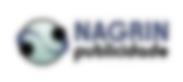 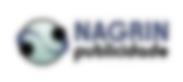 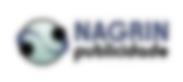 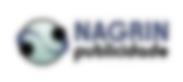 点击添加文本内容，点击添加文本内容，
17%
32%
13%
请输入您想要的文字
请输入您想要的文字
请输入您想要的文字
请输入您想要的文字
请输入您想要的文字
请输入您想要的文字
点击添加文本内容，点击添加文本内容，
单击此处添加文字
单击此处添加文字
单击此处添加文字
单击此处添加文字
写入文本
写入文本
写入文本
写入文本
单击此处添加文字
单击此处添加文字
单击此处添加文字
单击此处添加文字
目  录
CONTENTS
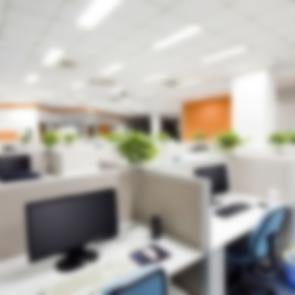 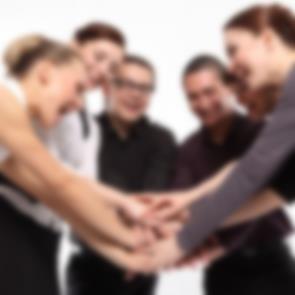 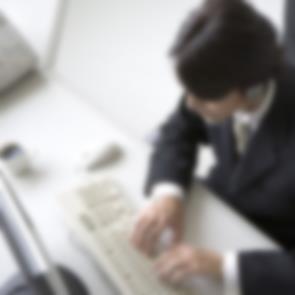 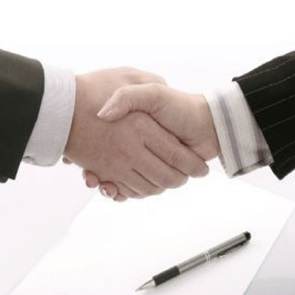 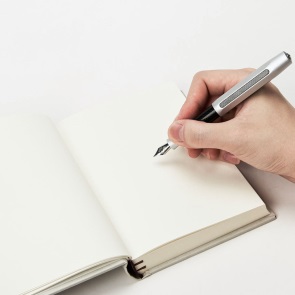 5
4
3
2
1
工作计划
合作伙伴
日常工作
团队风采
关于我们
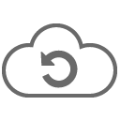 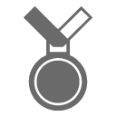 请输入您想要的文字
请输入您想要的文字
请输入您想要的文字
请输入您想要的文字
请输入您想要的文字
请输入您想要的文字
请输入您想要的文字
请输入您想要的文字
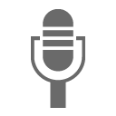 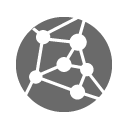 请输入您想要的文字
请输入您想要的文字
请输入您想要的文字
请输入您想要的文字
请输入您想要的文字
请输入您想要的文字
请输入您想要的文字
请输入您想要的文字
1/3
2/3
点击添加文本点击添加文本
点击添加文本点击添加文本
单击此处添加段落文字内容
单击此处添加段落文字内容
单击此处添加段落文字内容
单击此处添加段落文字内容
单击此处添加段落文字内容
单击此处添加段落文字内容
点击添加文本标题
文本
您的内容打在这里或通过复制您的文本后在此框中选择粘贴。
您的内容打在这里或通过复制您的文本后在此框中选择粘贴。
文本
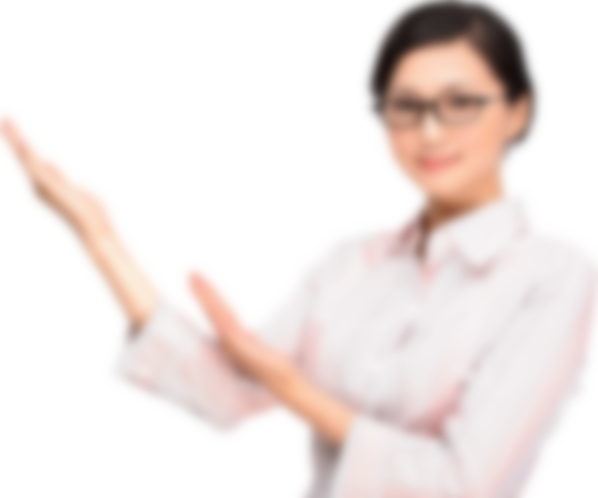 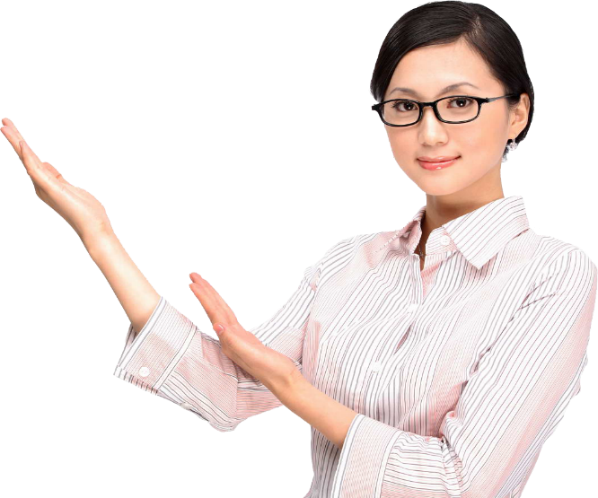 您的内容打在这里或通过复制您的文本后在此框中选择粘贴。
文本
(unit: ¥)
1000
在此录入标题内容
800
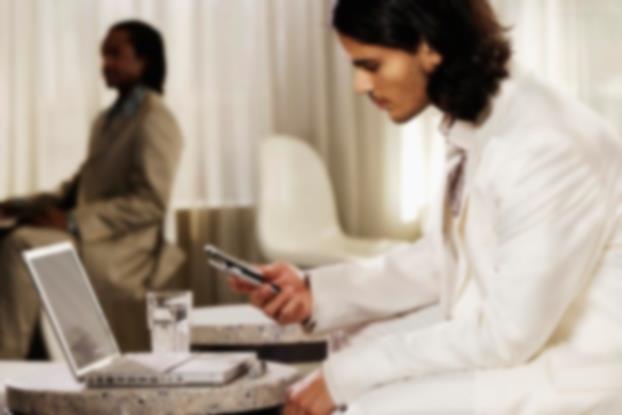 600
400
200
文本
文本
文本
文本
添加图表标题
点击添加文本内容：
点击添加大标题
点击添加文本内容，点击添加文本内容，
点击添加文本内容，点击添加文本内容，
点击添加文本内容，点击添加文本内容，
点击添加文本内容，点击添加文本内容，
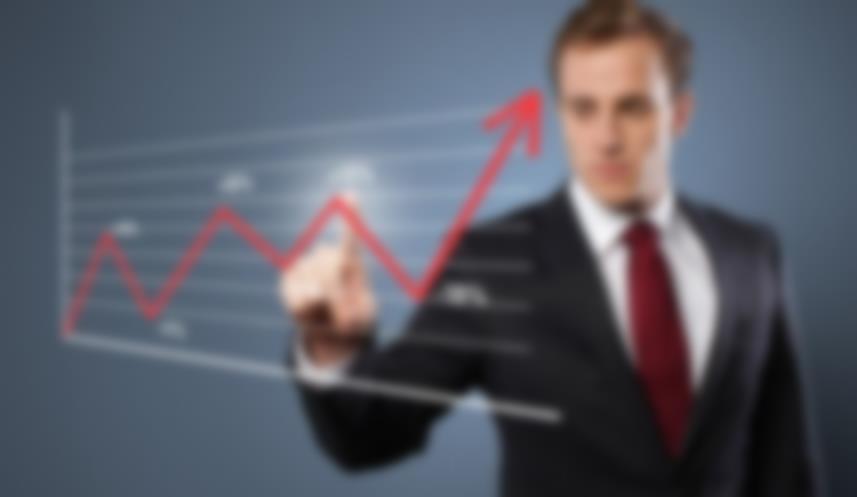 点击添加文本内容，点击添加文本内容，点击添加文本内容，点击添加文本内容，点击添加文本内容，
点击添加文本内容，
点击添加文本内容，点击添加文本内容，点击添加文本内容，点击添加文本内容，点击添加文本内容，点击添加文本内容，
目标来自于哪里？
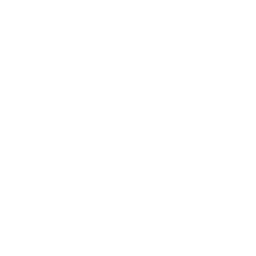 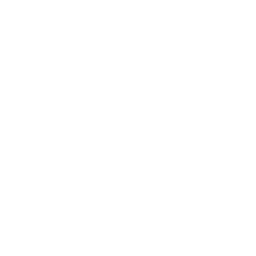 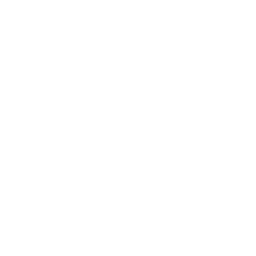 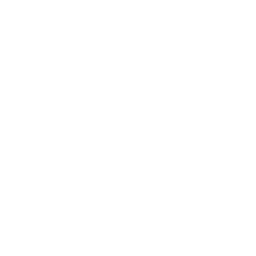 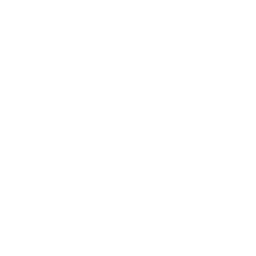 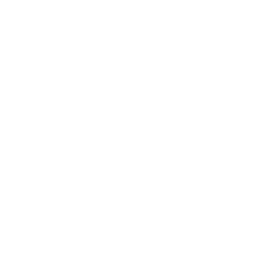 愿景导向
竞争导向
顾客导向
职责导向
问题导向
成长导向
点击添加文本内容，点击添加文本内容，点击添加文本内容，点击添加文本内容，点击添加文本内容，点击添加文本内容，点击添加文本内容，点击添加文本内容，
添加标题
添加标题
添加标题
添加标题
点击添加文本内容，
点击添加文本内容，
点击添加文本内容，
点击添加文本内容，
点击添加文本内容，
点击添加文本内容，
点击添加文本内容，
点击添加文本内容，
添加标题
在此录入文字内容
在此录入文字内容
在此录入文字内容
在此录入文字内容
在此录入文字内容
在此录入文字内容
文字描述
文字描述
文字描述
文字描述
文字描述
在此录入文字内容
在此录入文字内容
在此录入文字内容
在此录入文字内容
点击此处录入标题内容
点击录
入内容
点击此处录入标题内容
点击录
入内容
点击此处录入标题内容
点击此处录入标题内容
点击录
入内容
点击录
入内容
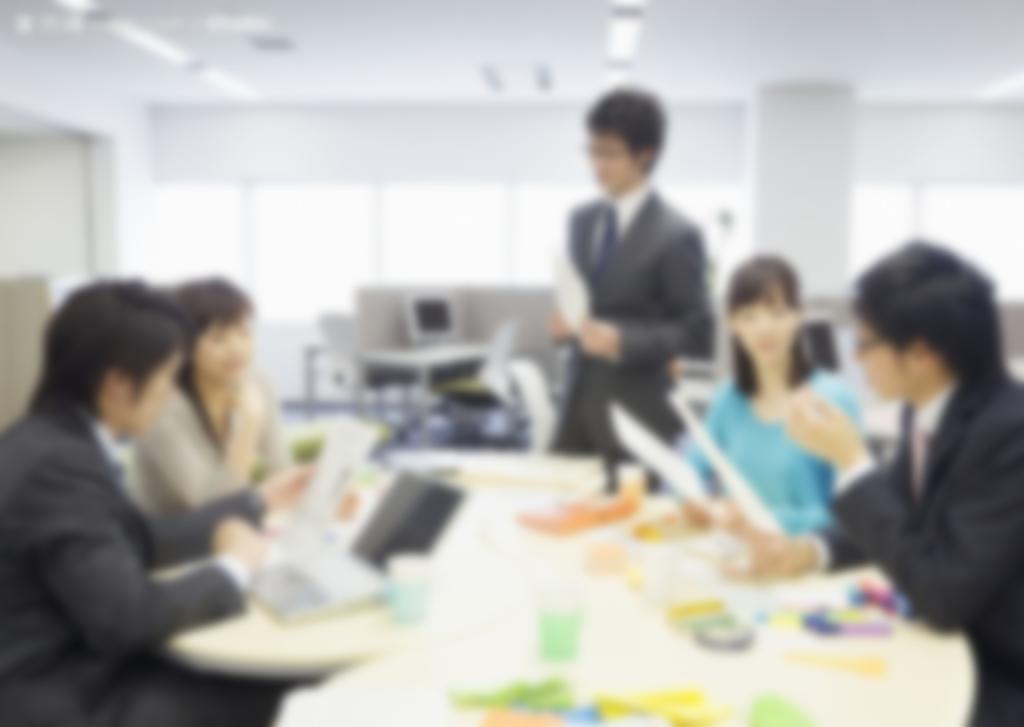 ④点击添加文本内容，
点击添加文本内容？
点击添加文本内容，点击添加文本内容，点击添加文本内容，点击添加文本内容。
点击添加文本内容，点击添加文本内容，
点击添加文本内容，点击添加文本内容，
点击添加文本内容，点击添加文本内容，
点击添加文本内容，点击添加文本内容，
点击添加文本内容，点击添加文本内容，
点击添加文本内容，点击添加文本内容，
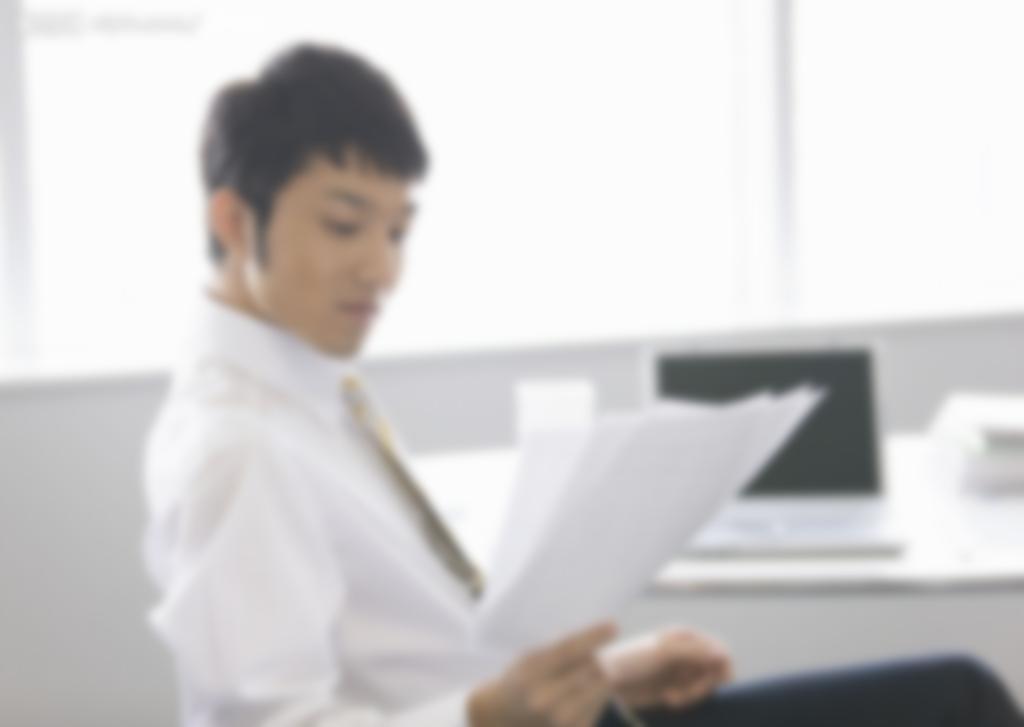 添加文字
添加文字
点击添加文本内容，点击添加文本内容，点击添加文本内容，点击添加文本内容，
点击添加文本内容，点击添加文本内容，
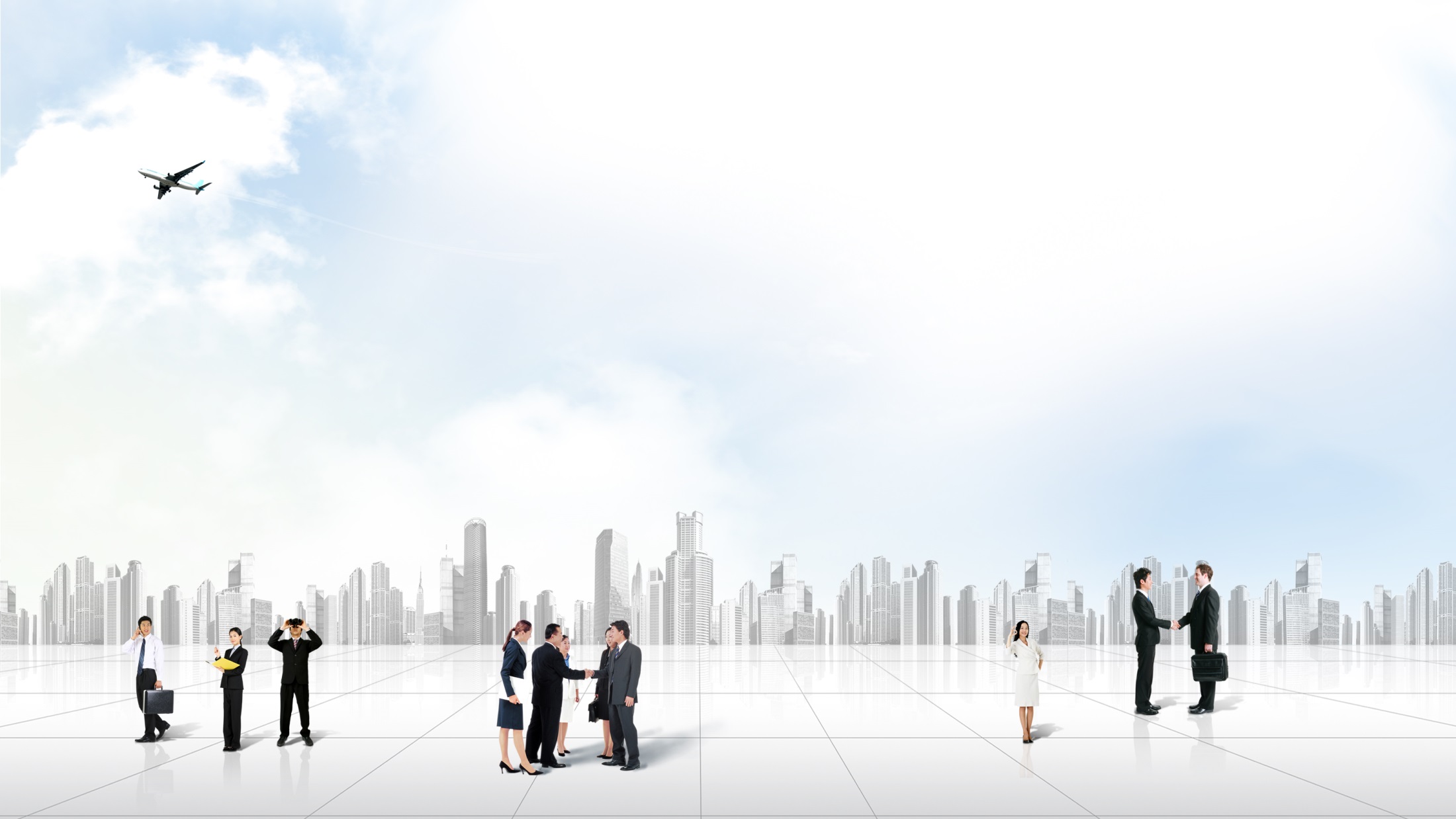 创新 跨越 梦想
CHUANGXIN KUAYUE MENGXIANG
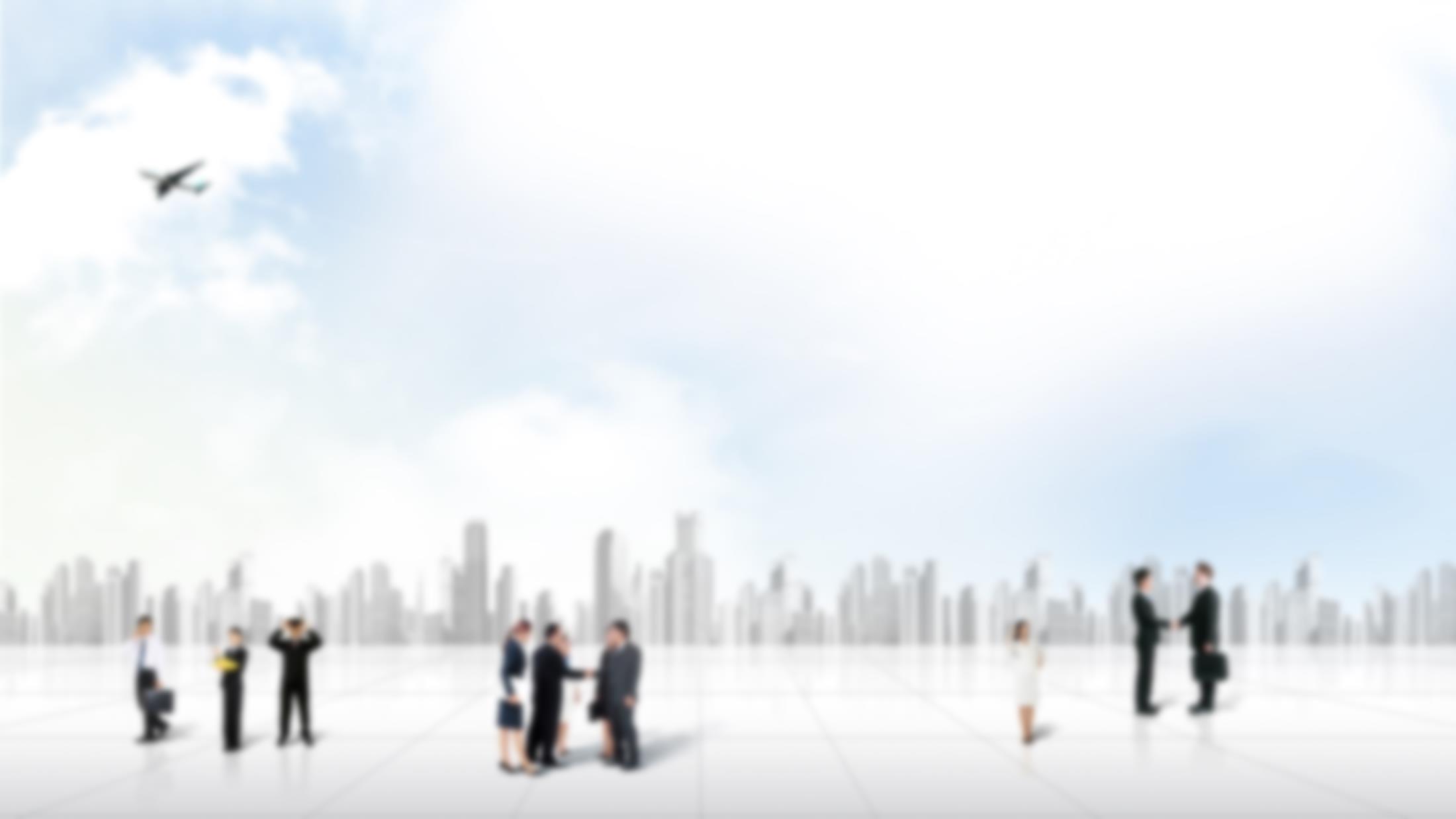 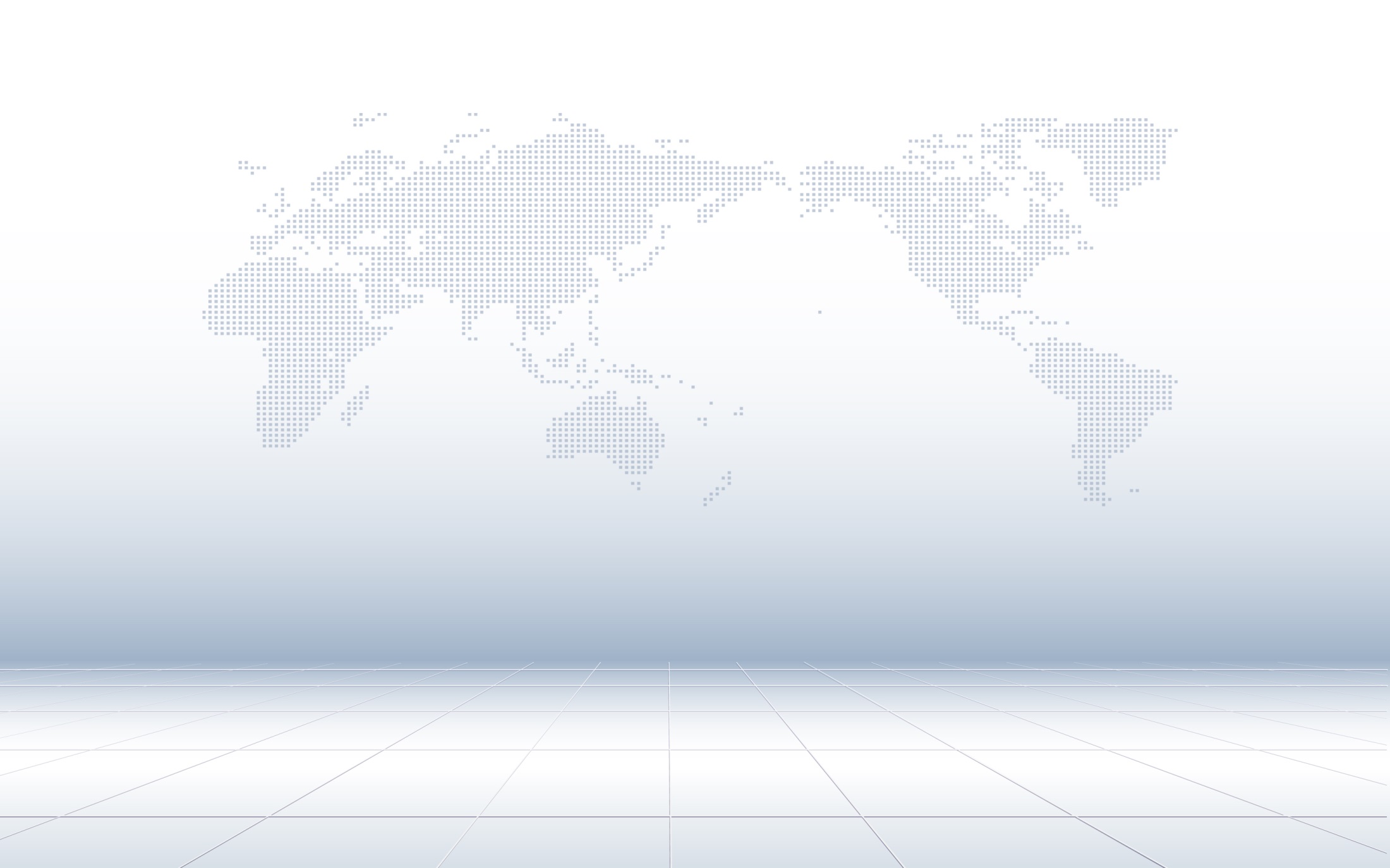 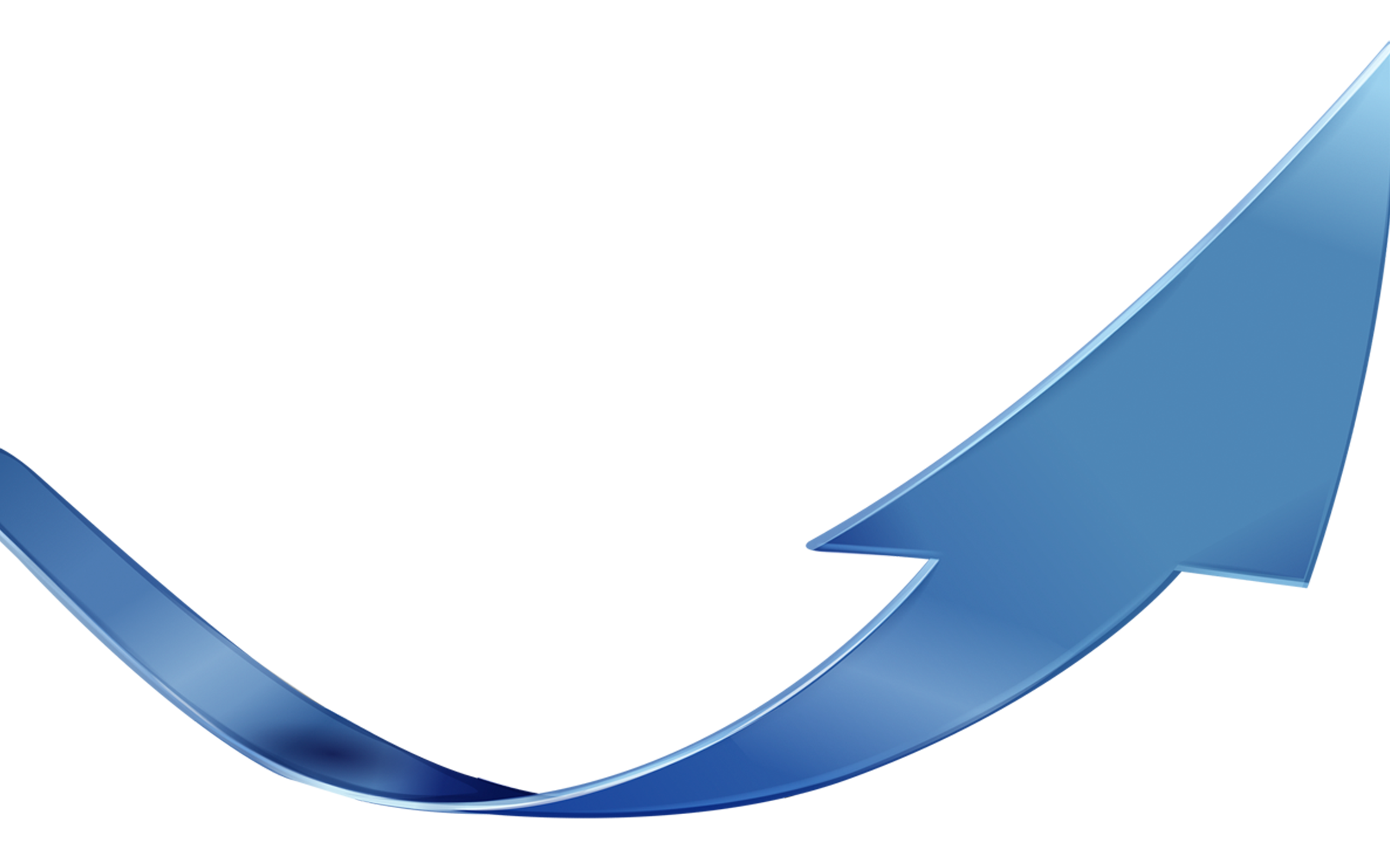 YOUR  LOGO
THANK YOU!
适用于商务企业通用类PPT模版
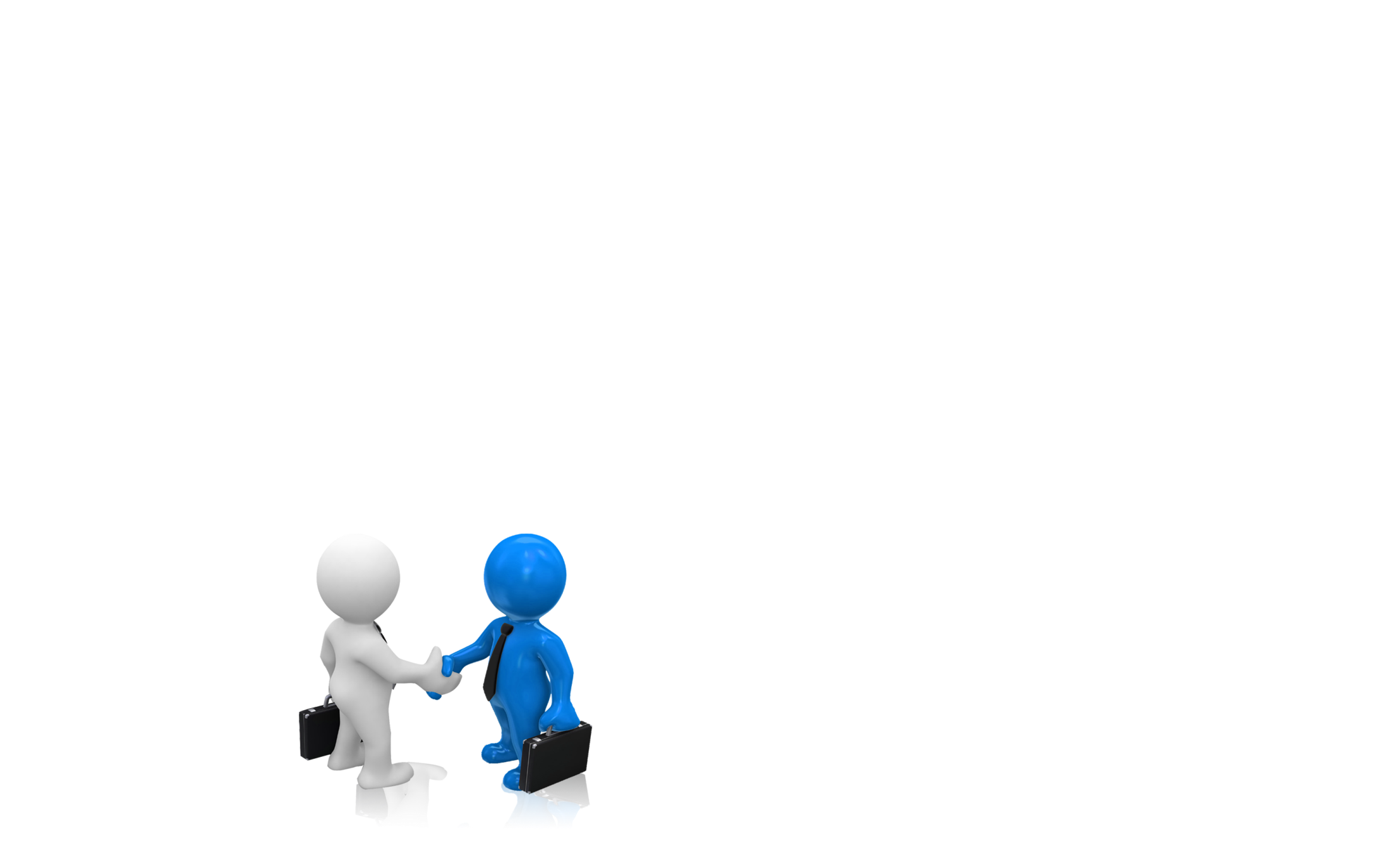 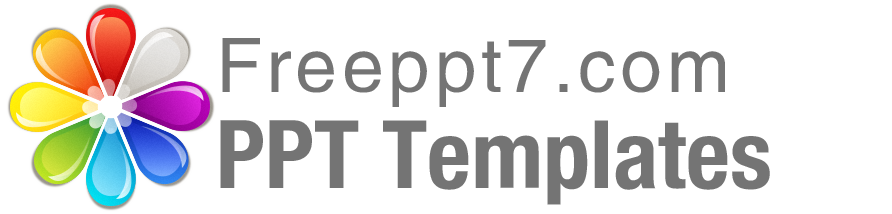 Best PPT templates for free download
https://www.freeppt7.com
[Speaker Notes: 模板来自于 http://www.ypppt.com]